Географическое положение Костромской области
Практическая работа:
Нанесение на контурную карту крайних точек, границ и пограничных субъектов Костромской области
Цель  работы
Закрепить представление об экономико-географическом положении Костромской области
2
Хапилина Е.Л. МБОУ СОШ № 24
Задачи:
Вспомнить, какие точки для любой территории являются крайними
Работая с политико-административной картой России, определить пограничные для Костромской области субъекты РФ
Отразить результаты работы на контурной карте области
3
Хапилина Е.Л. МБОУ СОШ № 24
Определите и обозначьте на к/карте крайние точки нашей области
С
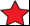 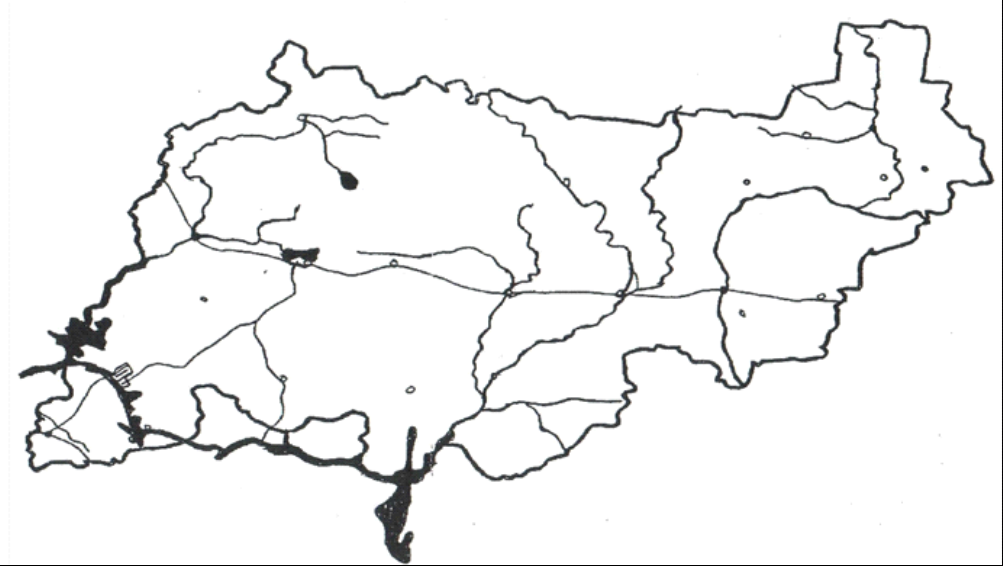 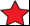 В
З
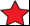 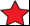 Ю
4
Хапилина Е.Л. МБОУ СОШ № 24
Определите по Политико-административной карте России, какие области граничат с нашей и на каких участках
С
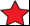 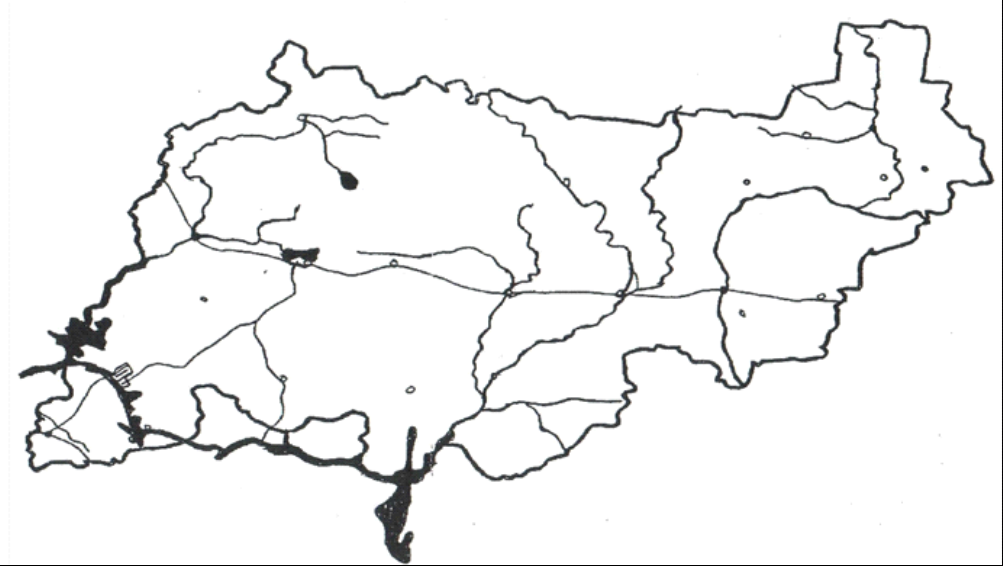 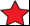 В
Ярославская обл
З
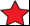 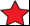 Ю
5
Хапилина Е.Л. МБОУ СОШ № 24
Определите по Политико-административной карте России, какие области граничат с нашей и на каких участках
С
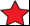 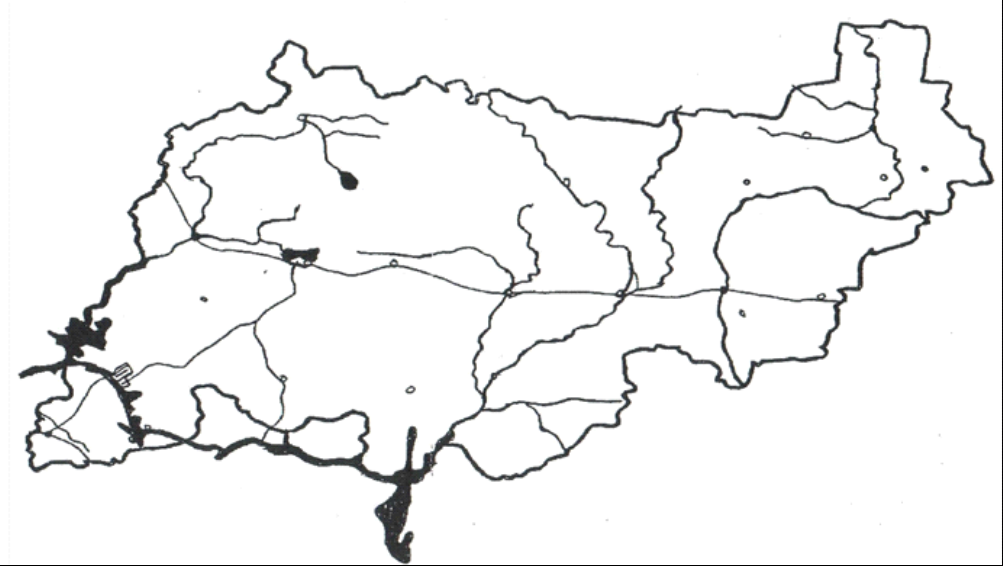 В о л о г о д с к а я   о б л а с т ь
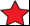 В
Ярославская обл
З
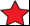 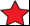 Ю
6
Хапилина Е.Л. МБОУ СОШ № 24
Определите по Политико-административной карте России, какие области граничат с нашей и на каких участках
С
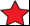 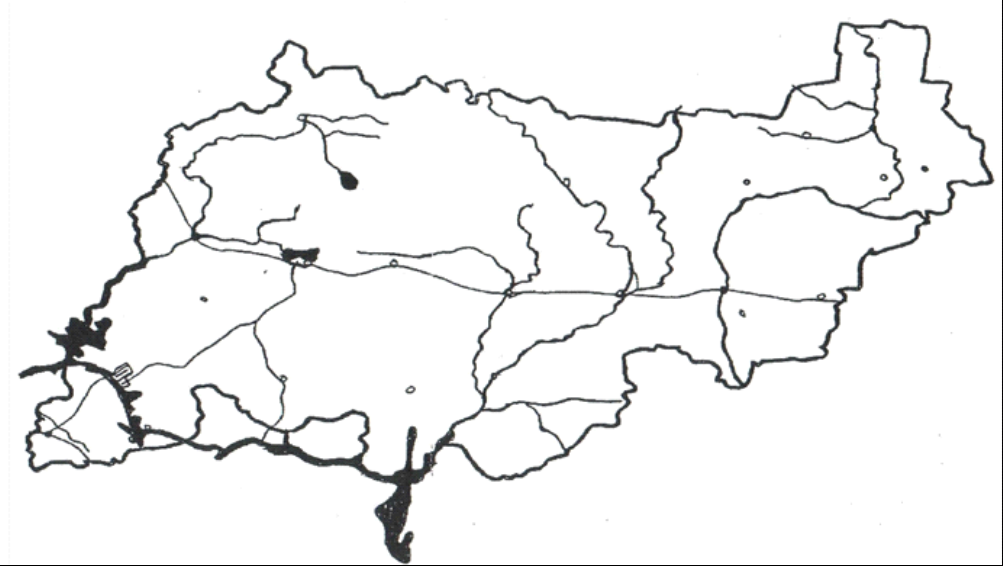 В о л о г о д с к а я   о б л а с т ь
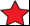 В
Ярославская обл
Кировская
З
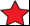 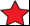 Ю
7
Хапилина Е.Л. МБОУ СОШ № 24
Определите по Политико-административной карте России, какие области граничат с нашей и на каких участках
С
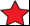 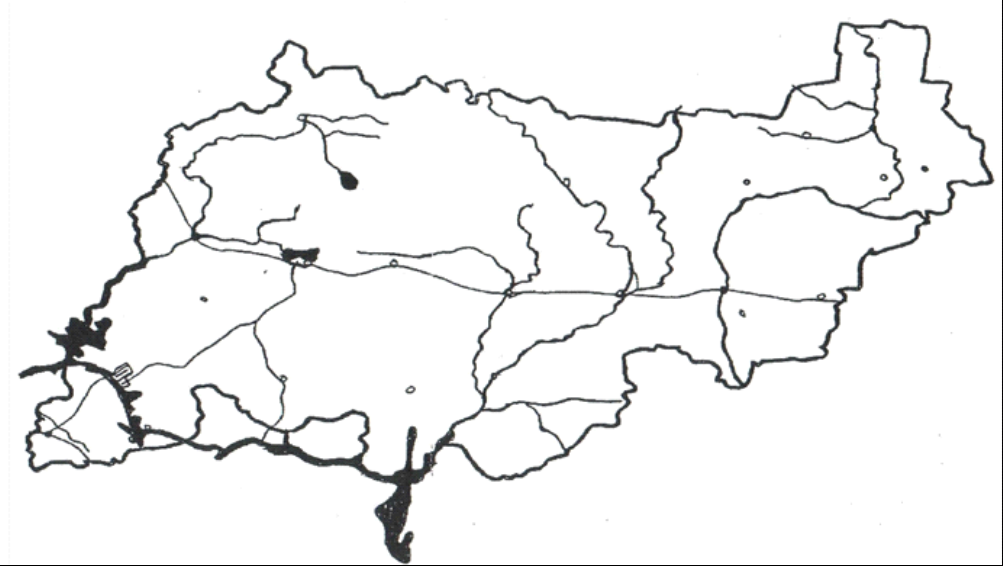 В о л о г о д с к а я   о б л а с т ь
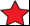 В
Ярославская обл
Кировская
З
Нижегородская область
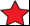 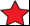 Ю
Ивановская область
8
Хапилина Е.Л. МБОУ СОШ № 24
Сделайте вывод об особенностях экономико-географического положения нашей области
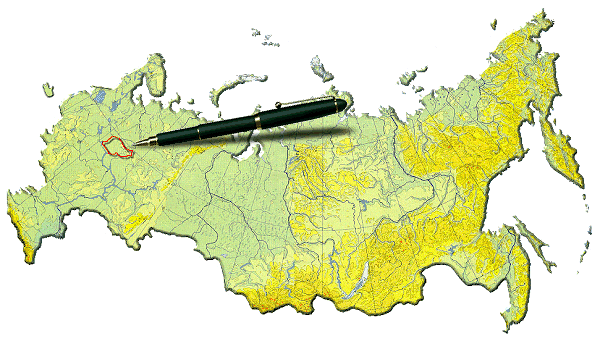 9
Хапилина Е.Л. МБОУ СОШ № 24
Проверка знаний
Молодцы!
Хапилина Е.Л. МБОУ СОШ № 24
10
Источники использованных изображений:
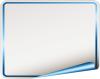 http://s58.radikal.ru/i162/1007/2d/0d2c12b4102c.png 


http://www.rustrahovka.ru/upload/iblock/b8c/.png


http://www.grafamania.net/uploads/posts/2008-08/1219611582_7.jpg 


http://intoclassics.net/_nw/175/s49938722.jpg
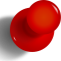 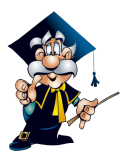 Хапилина Е.Л. МБОУ СОШ № 24
11